MBA DepartmentEventsEven SemesterJanuary – February 2020
A Seminar on “Design Thinking and Gamification” by Prof Alexey Kluyev, Director-School of Public Administration & Prof. Alexander Lashin, Deputy Director – Academic Affairs, Ural Federal University, Russia on 17 & 18.12.2019
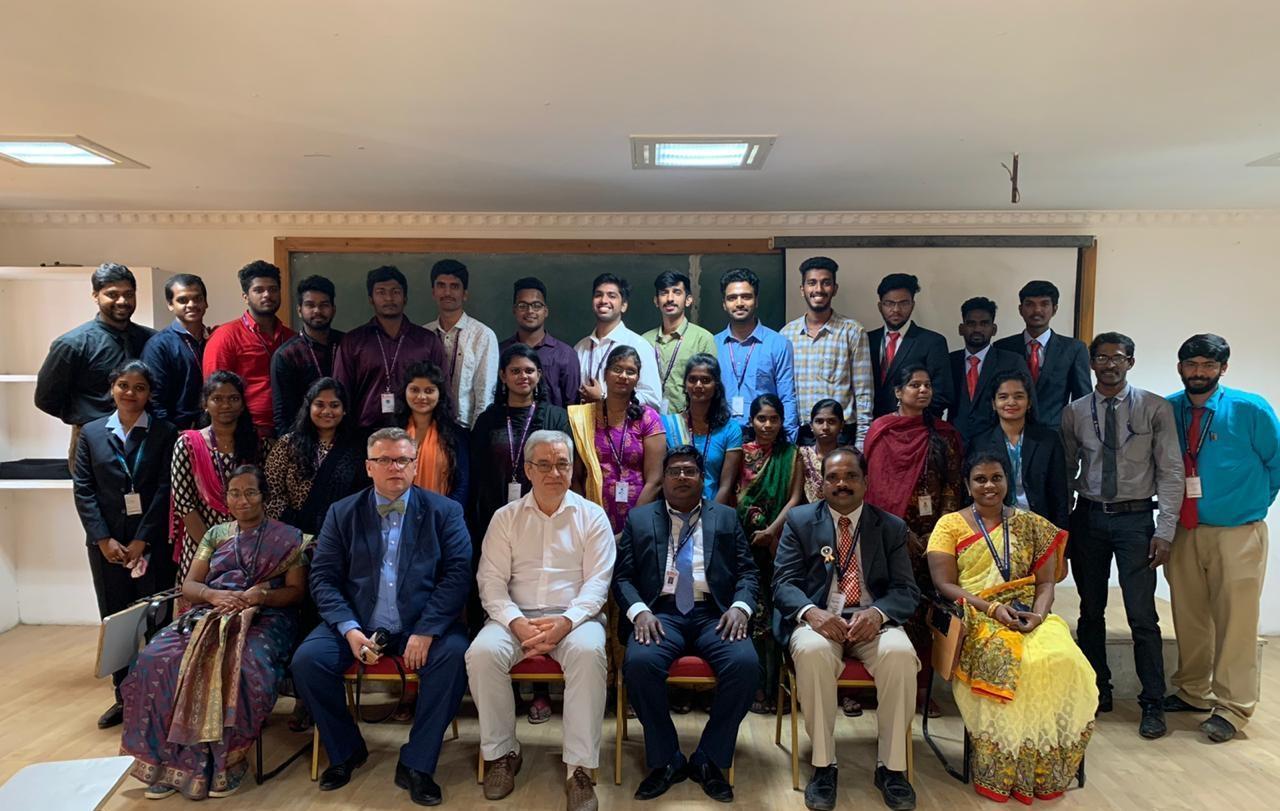 Staff & Students of DoMS at “Speak for India” at ITC Grand Chola, on 23.01.2020
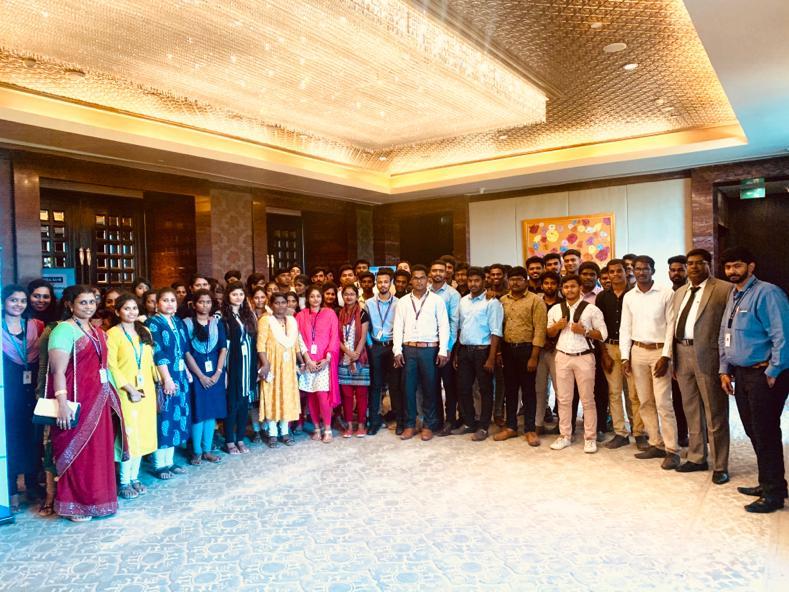 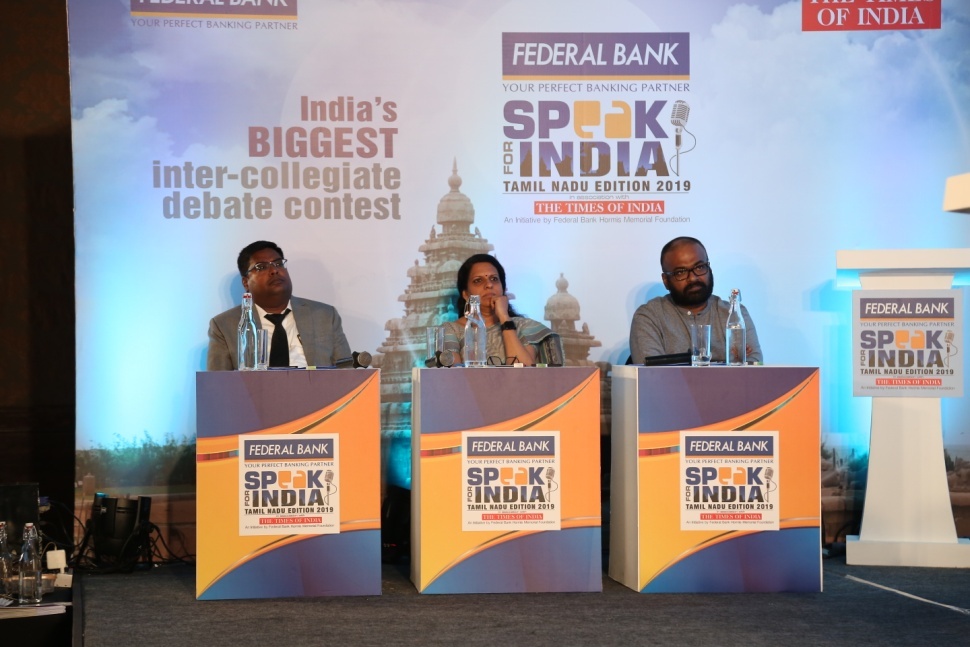 In the Media – TOI & Times Now
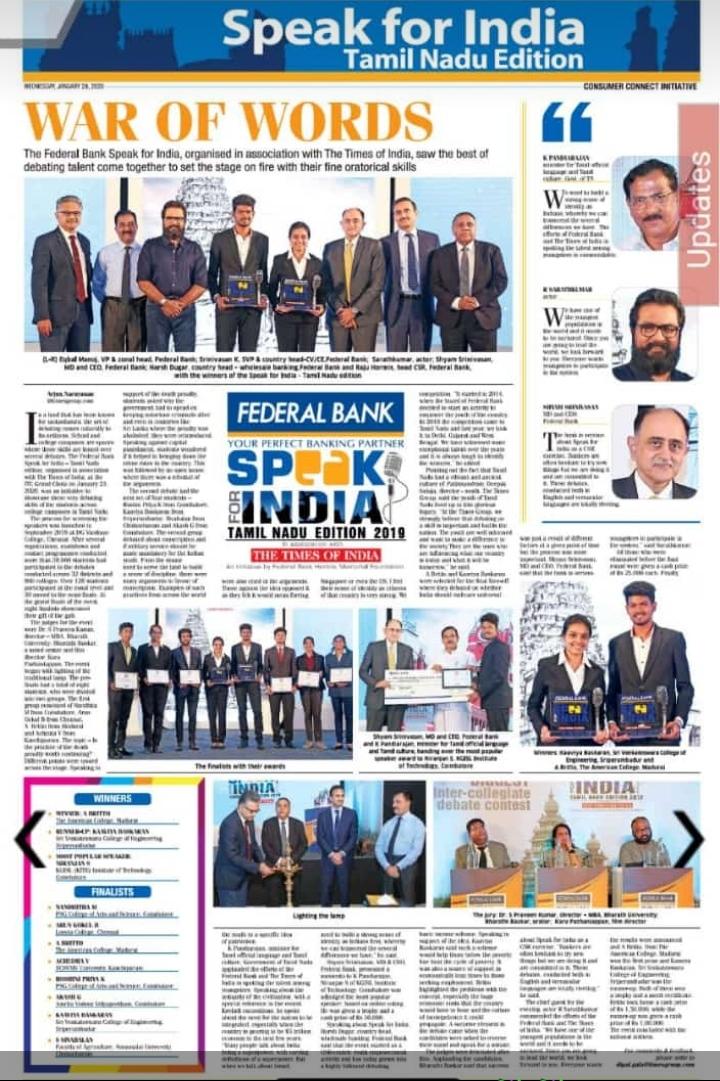 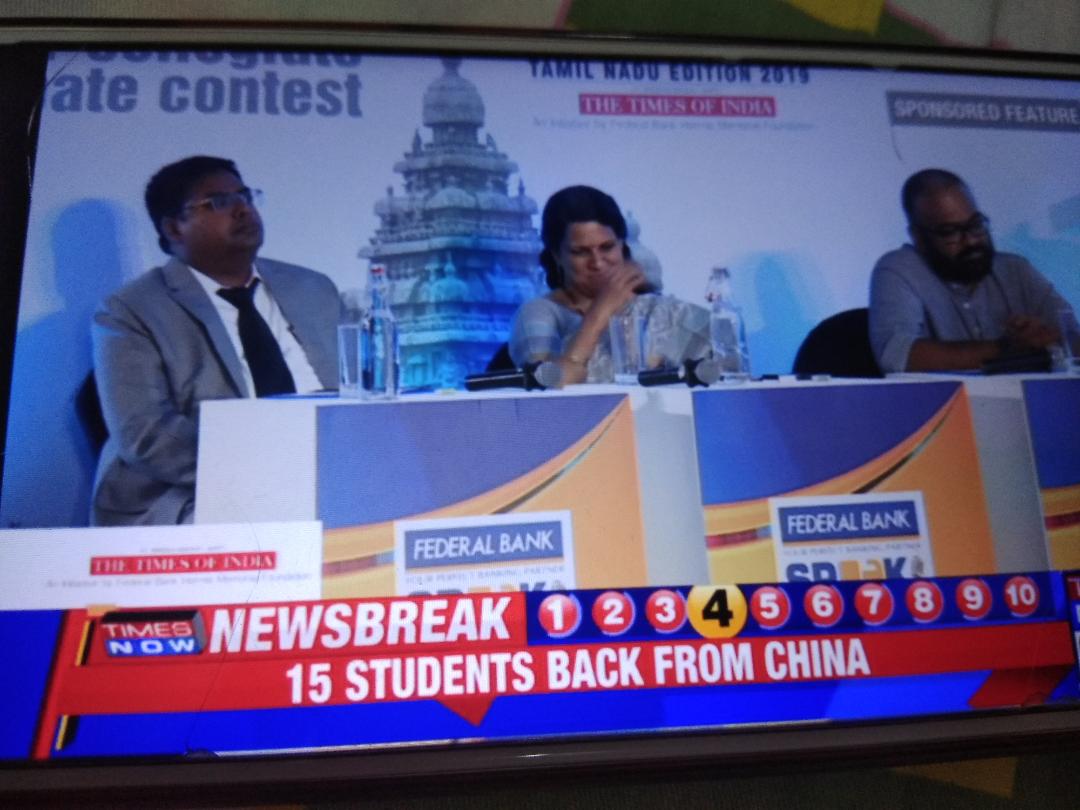 Resource Person for a Technical Session in the National Conference on “India in 2020” at St.Joseph’s College, Trichy on 24.01.2020
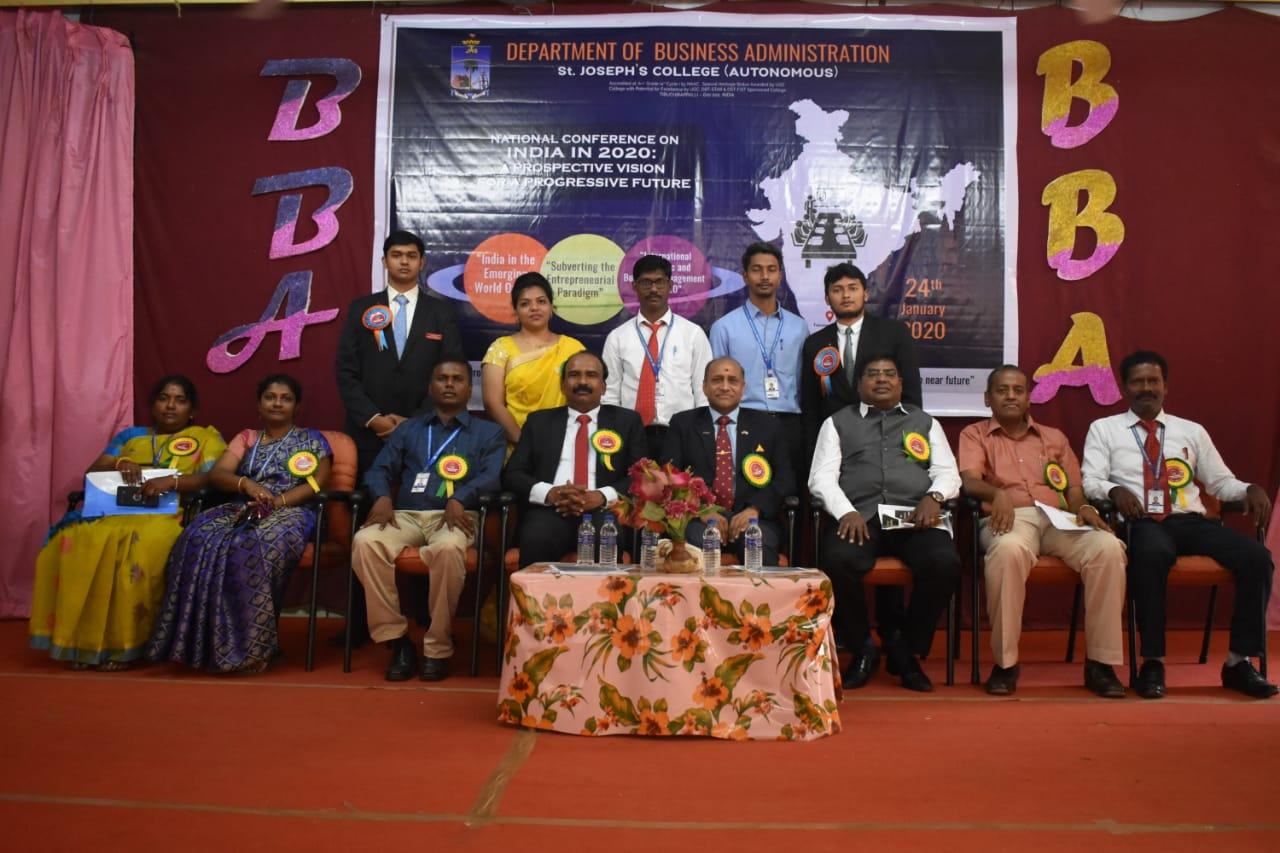 Business Standard’s “B School Digital Test” in the presence of Mr S Jayaram, Regional-Head, Market Development, Business Standard on 28.01.2020
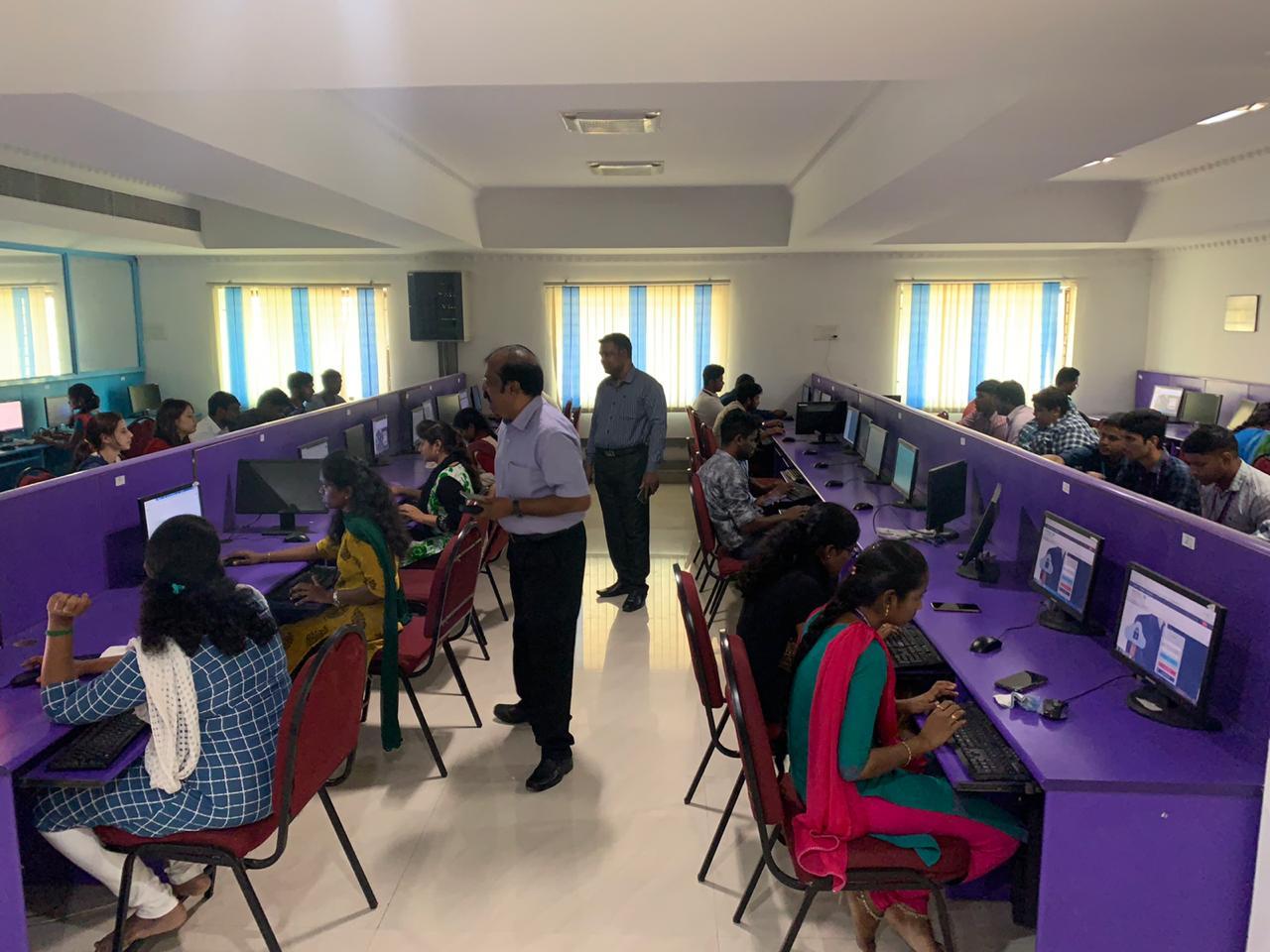 A Guest Lecture on “Campus to Corporate” by the HR Team from Capgemini on 22.01.2020
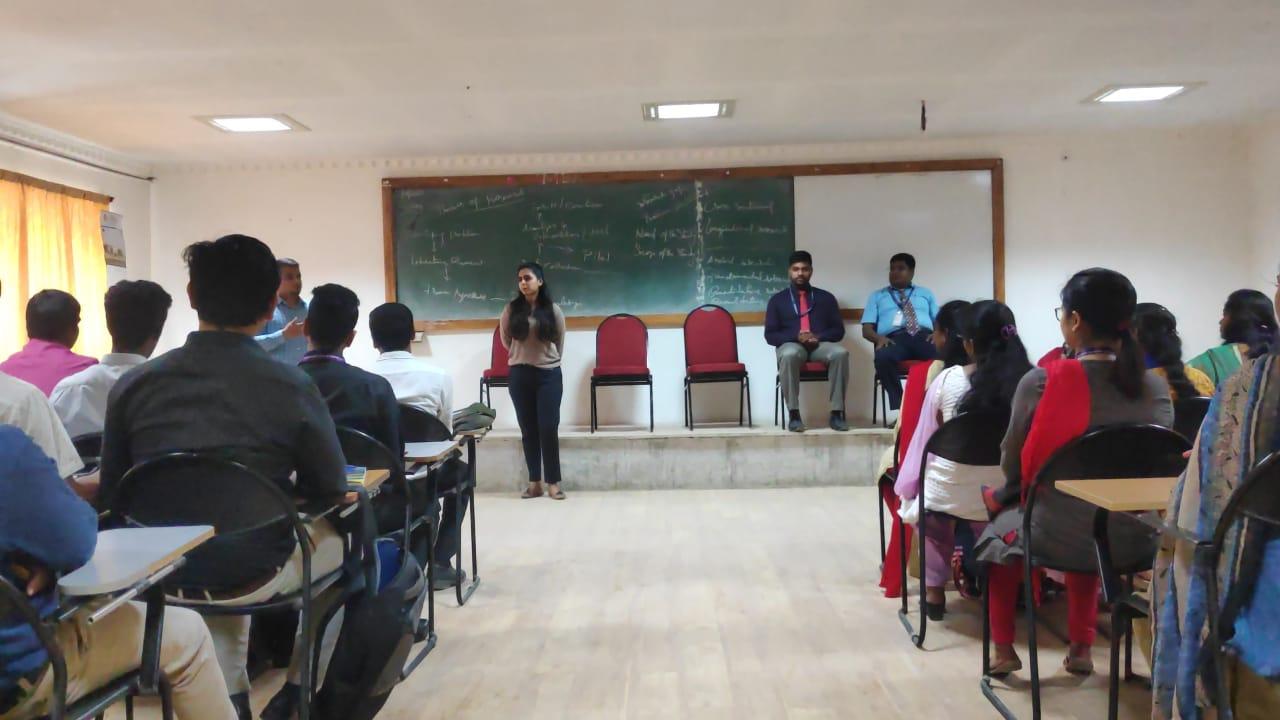 Pongal Celebration in the Department, 10.01.2020
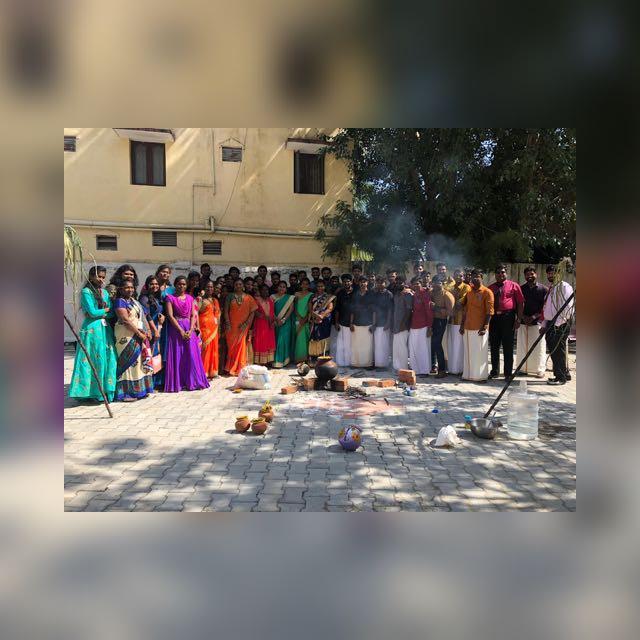 Road Safety Awareness covering 7 States
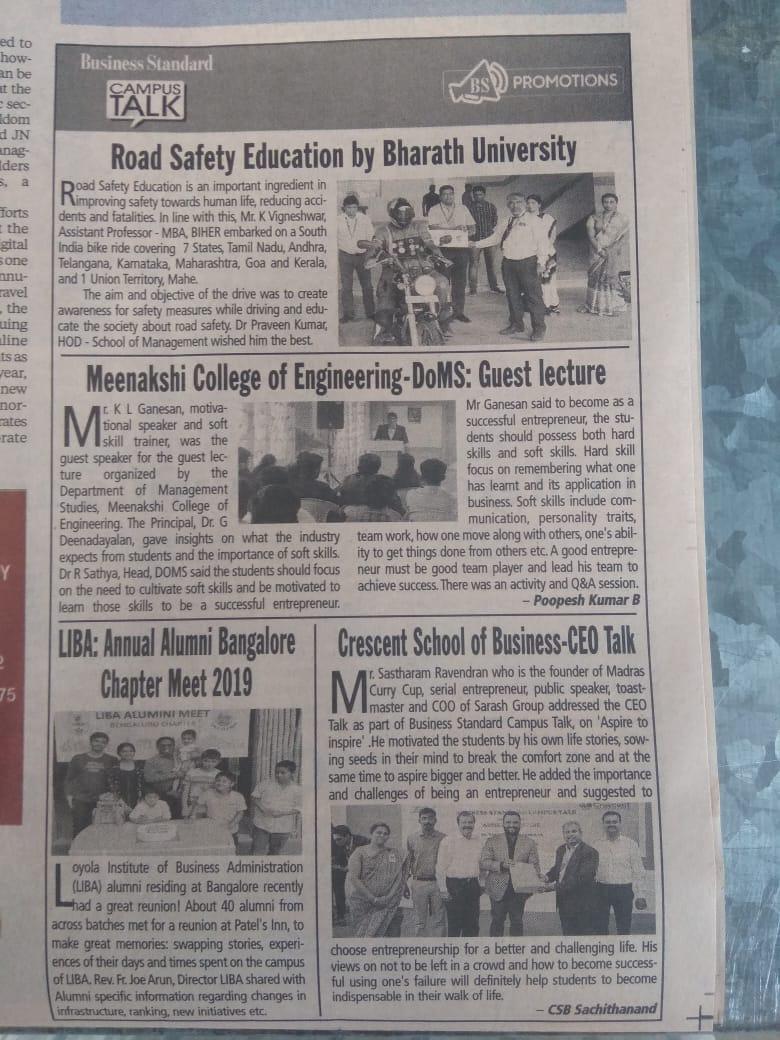 International Advisory Committee Member in ICRCET, International Conference in Singapore 30 & 31 Jan 2020
Advisory Board Member in Udhyog, a Job Portal Company
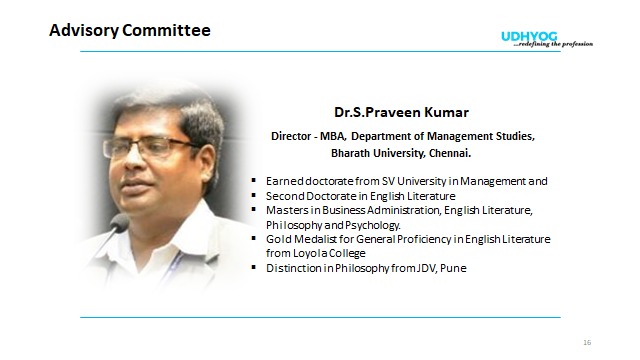 Intra - Department Case Study Competition, 11.01.2020
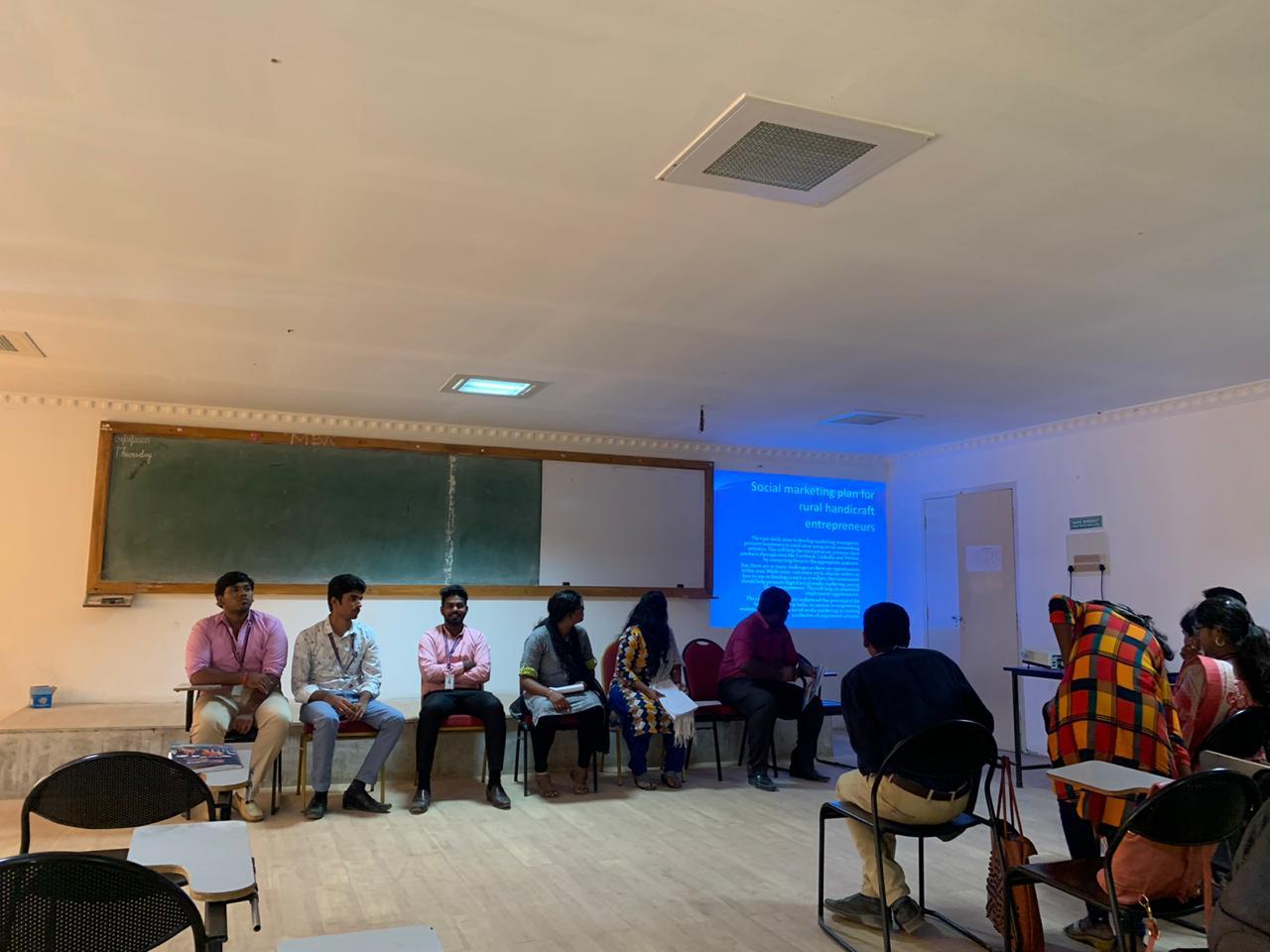 One Day HoD, Intra-Department Event
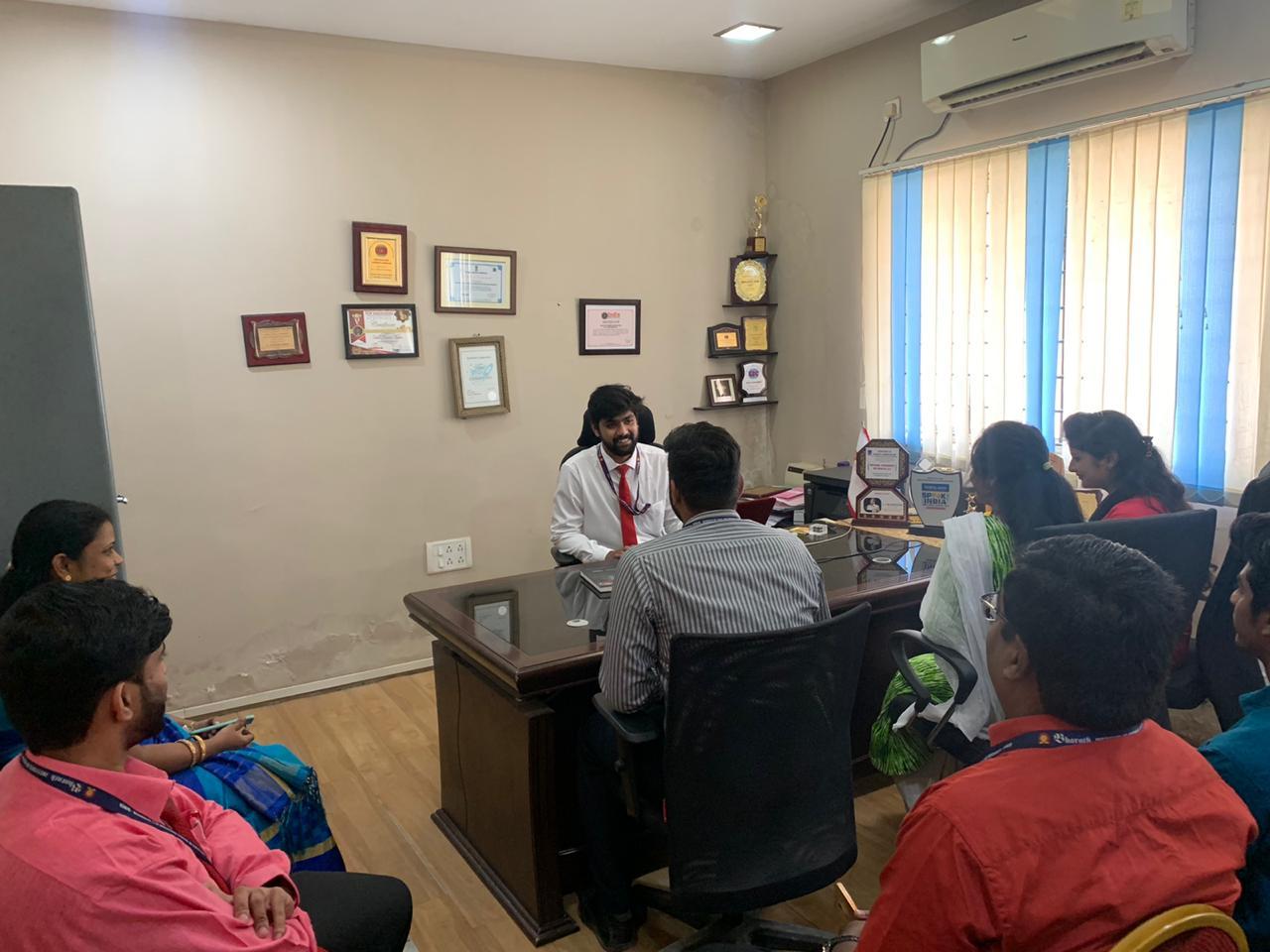 Medical Check Up in Bharath Hospital
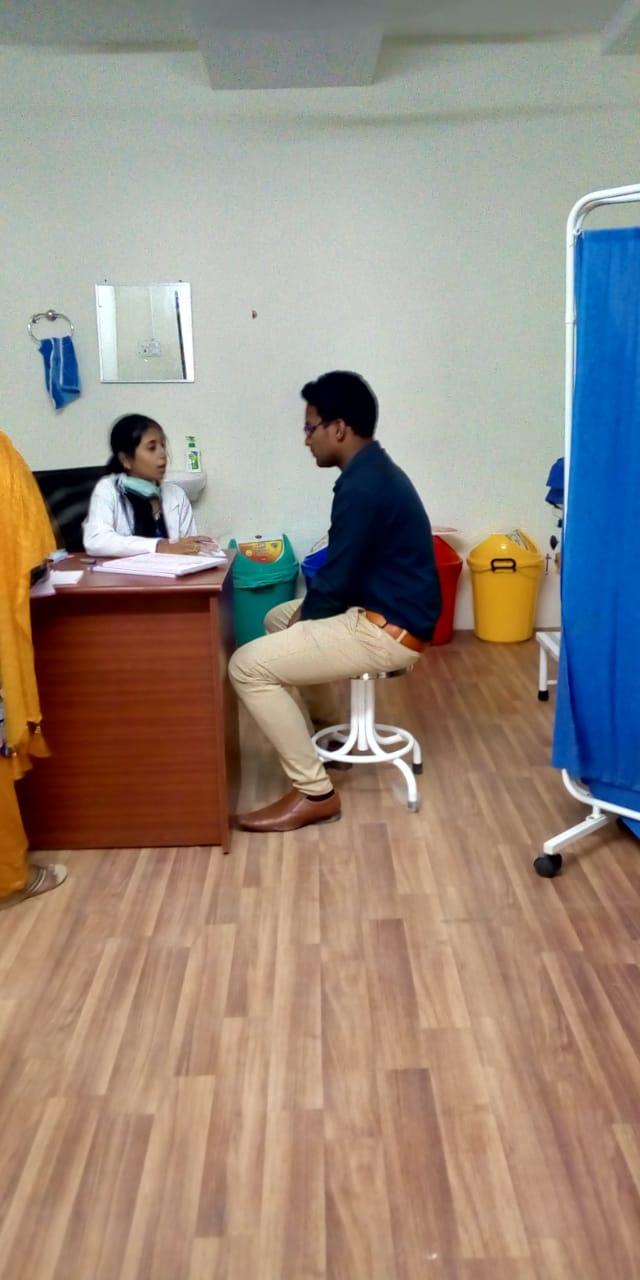 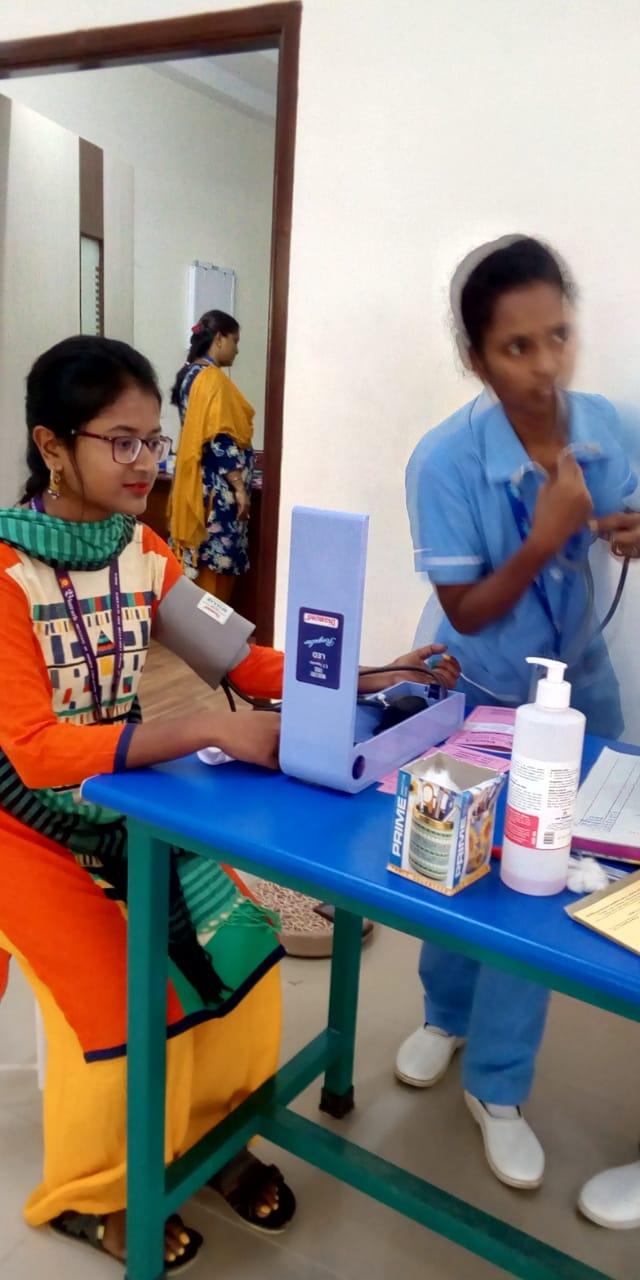 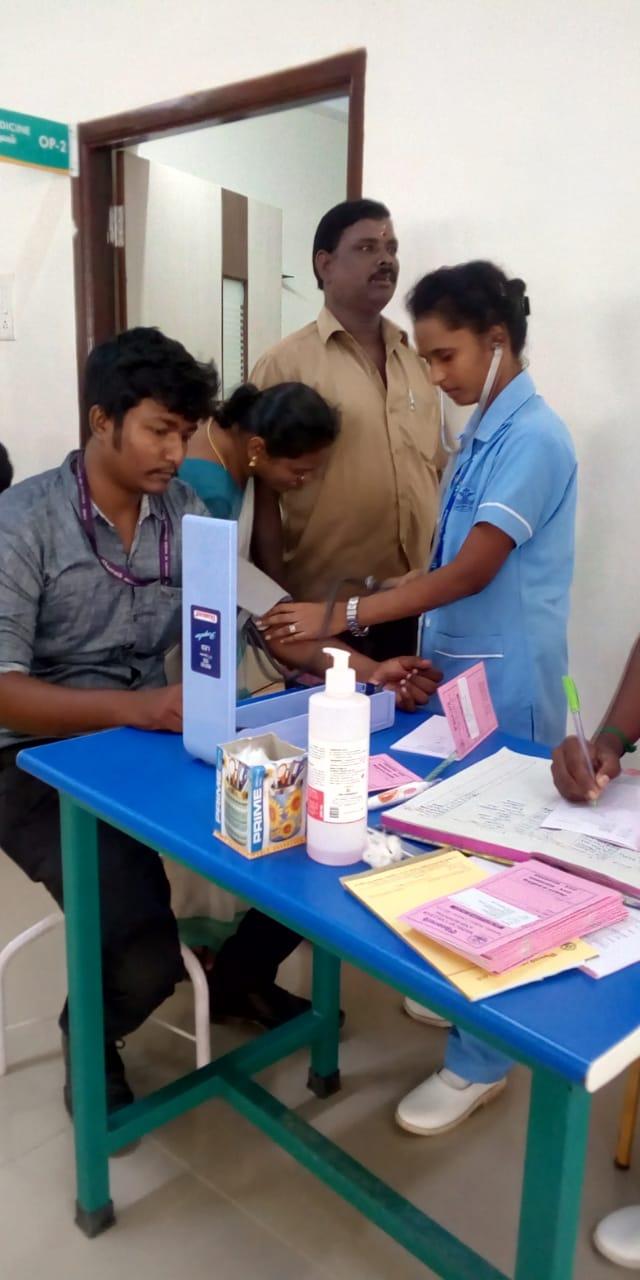 Theatrics – Intra Departmental Competition
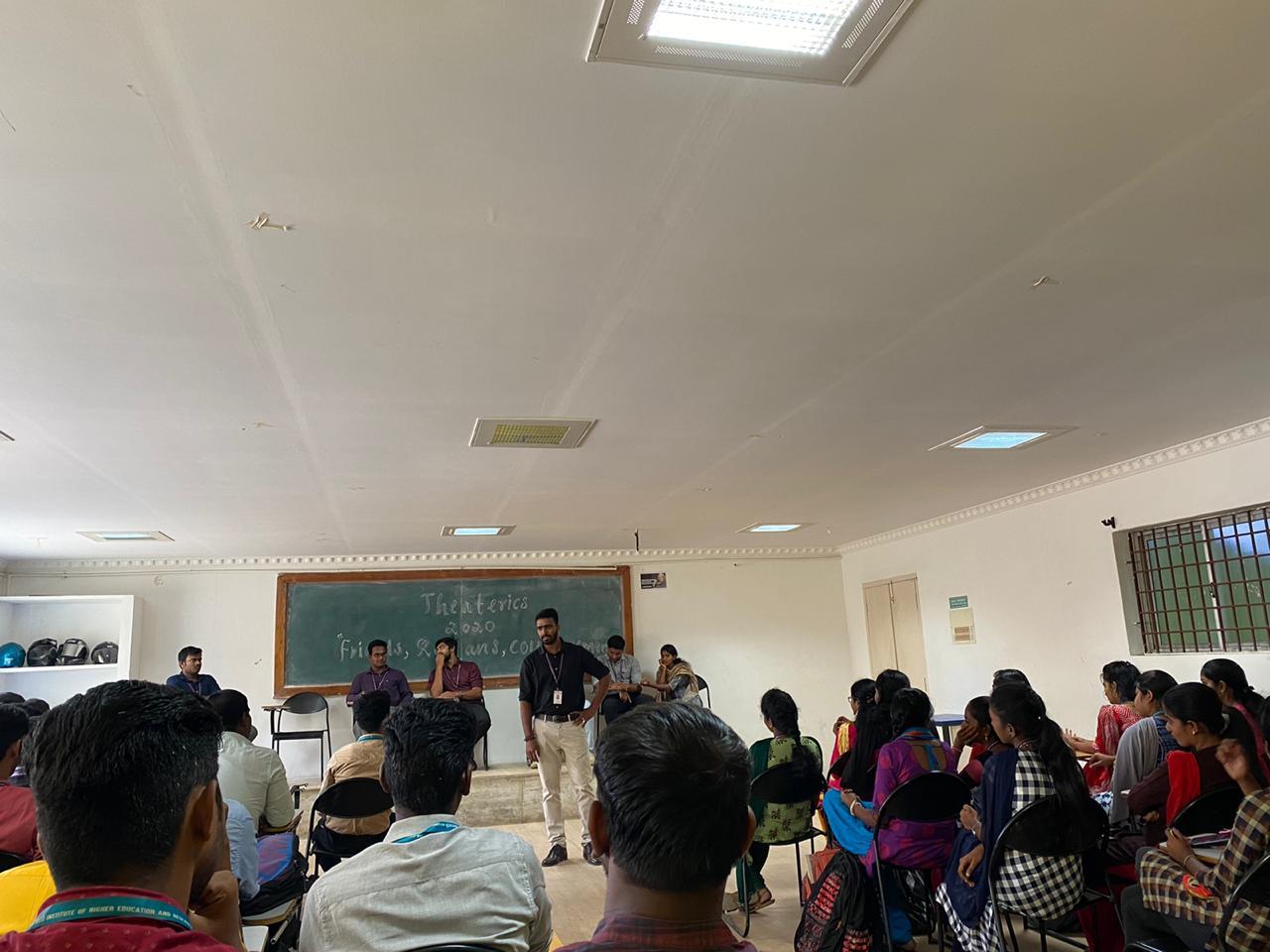 Technical Skills Training 30.1.20’ to 3.2.20’
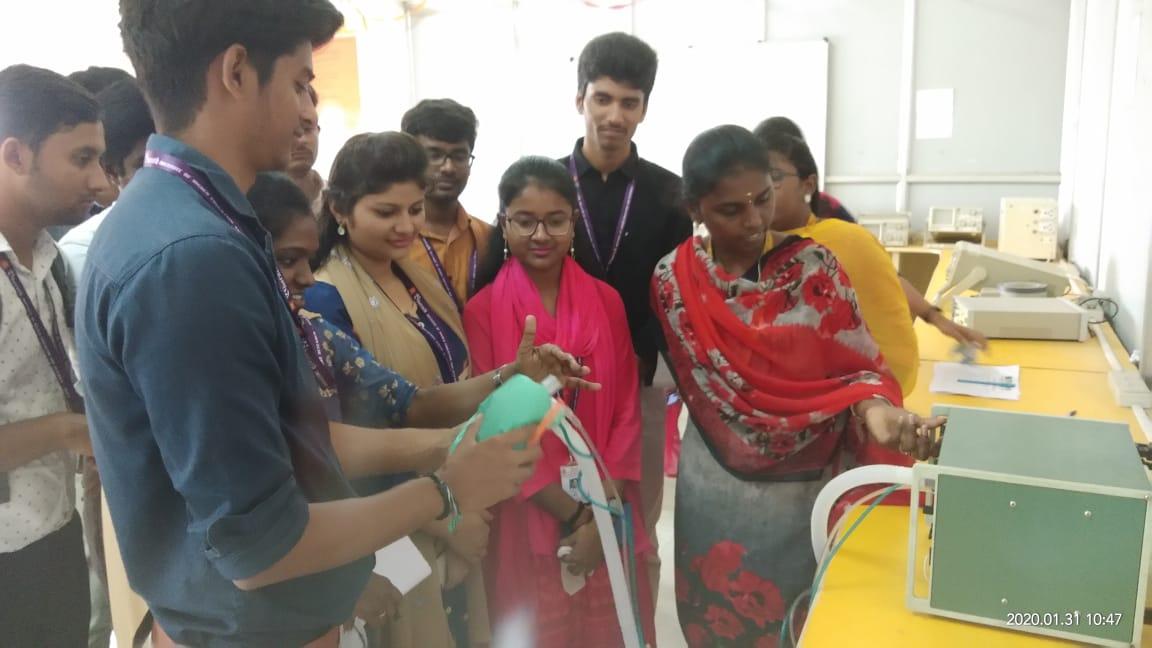 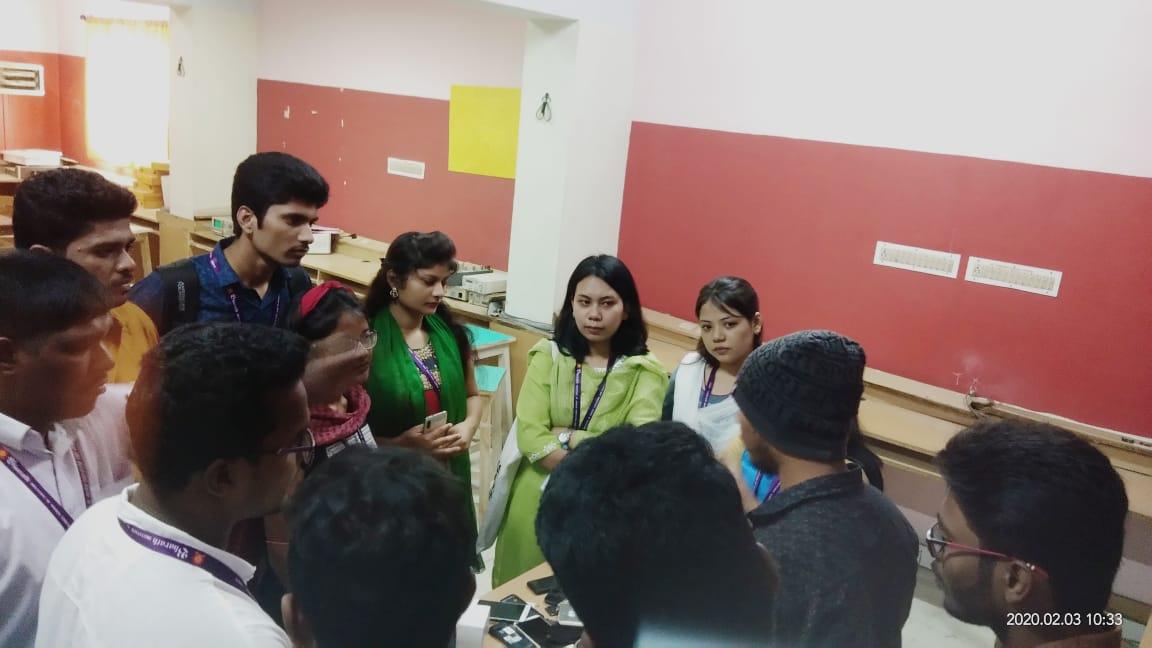 Mr. Antony Stijo, won the Second Place in the “Best Manager Event” at AMET University on 7.2.20’
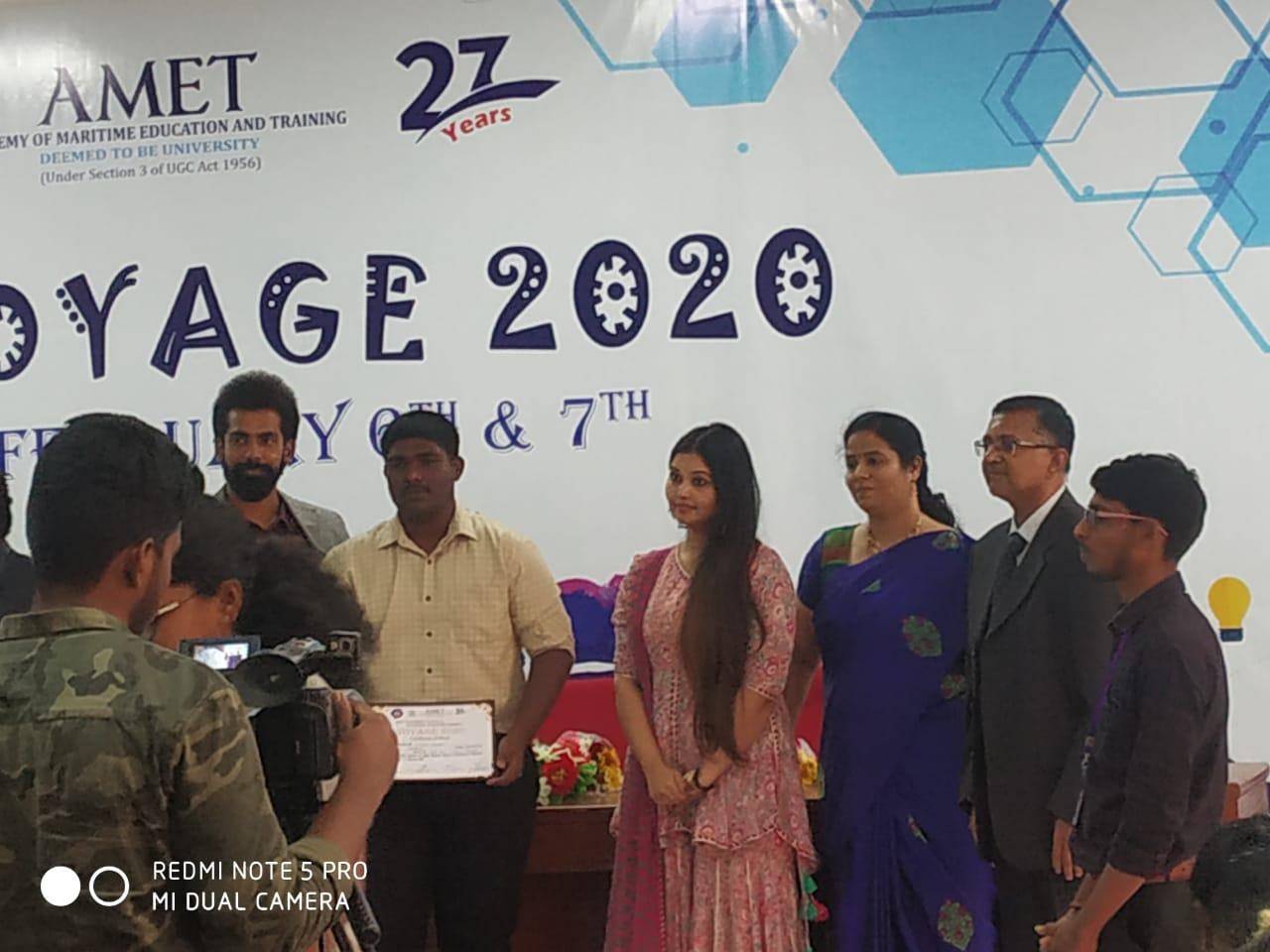 Winners in the Cricket 2020 Tournament
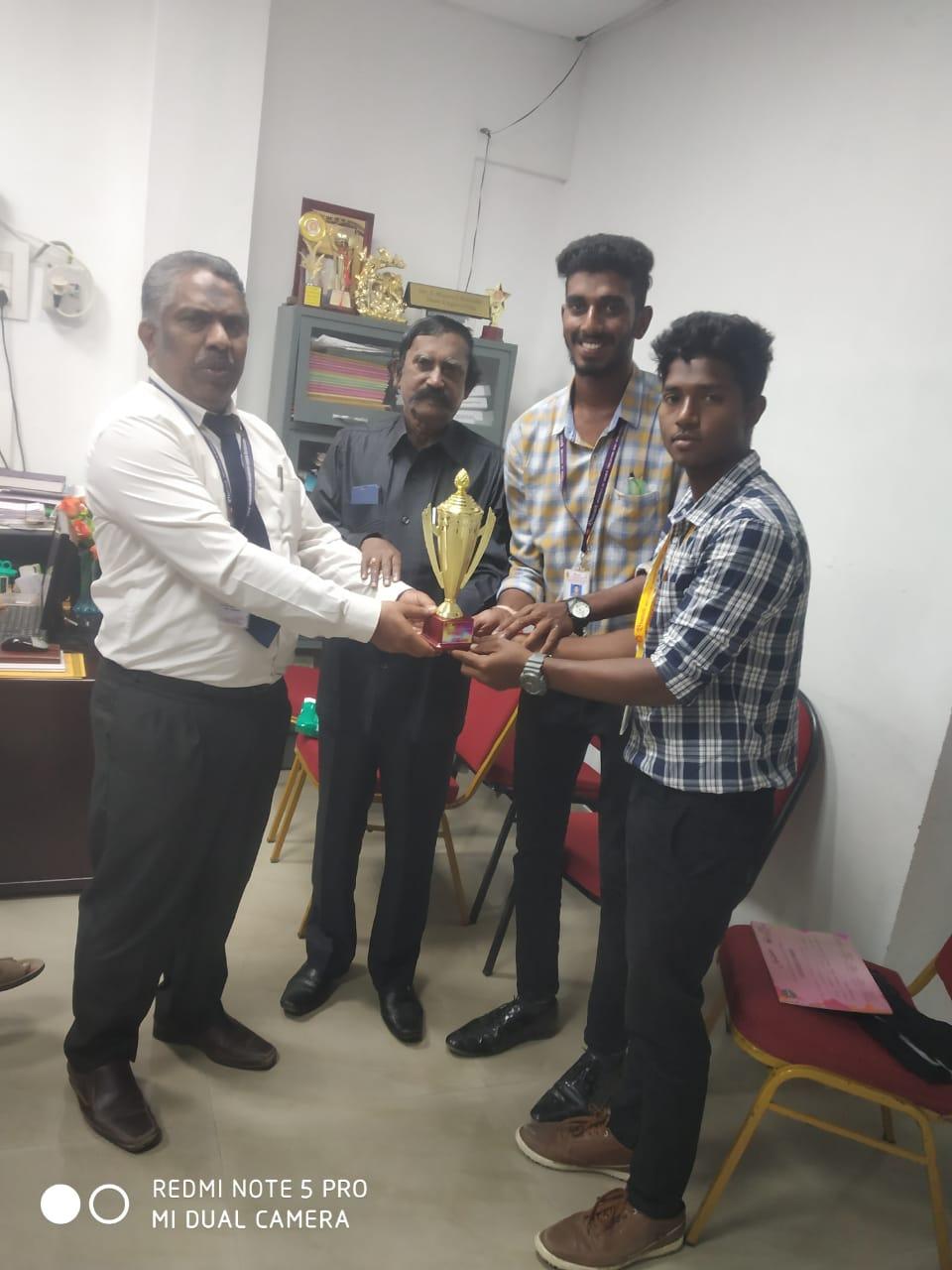 Valentines Day: Fall in Love with the Meek 14.2.20’
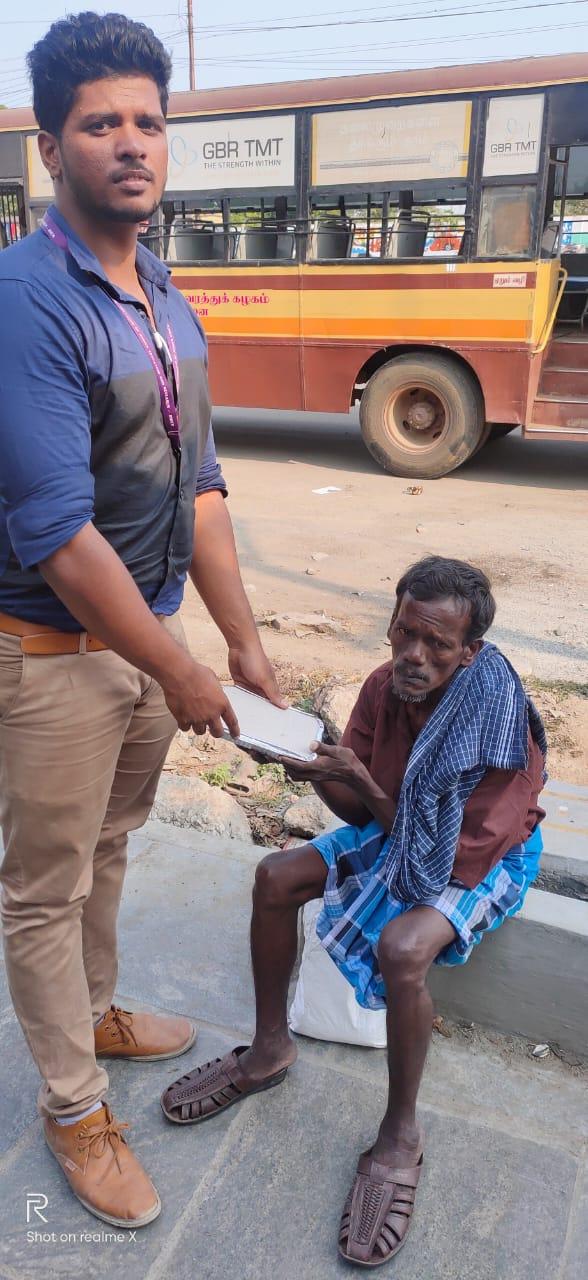 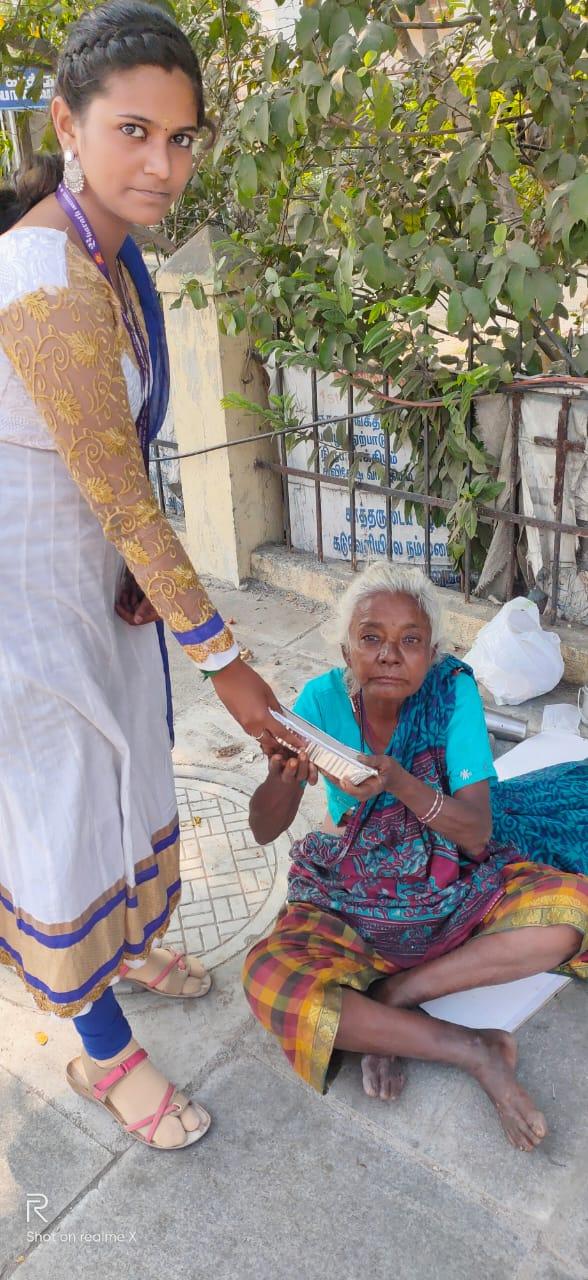 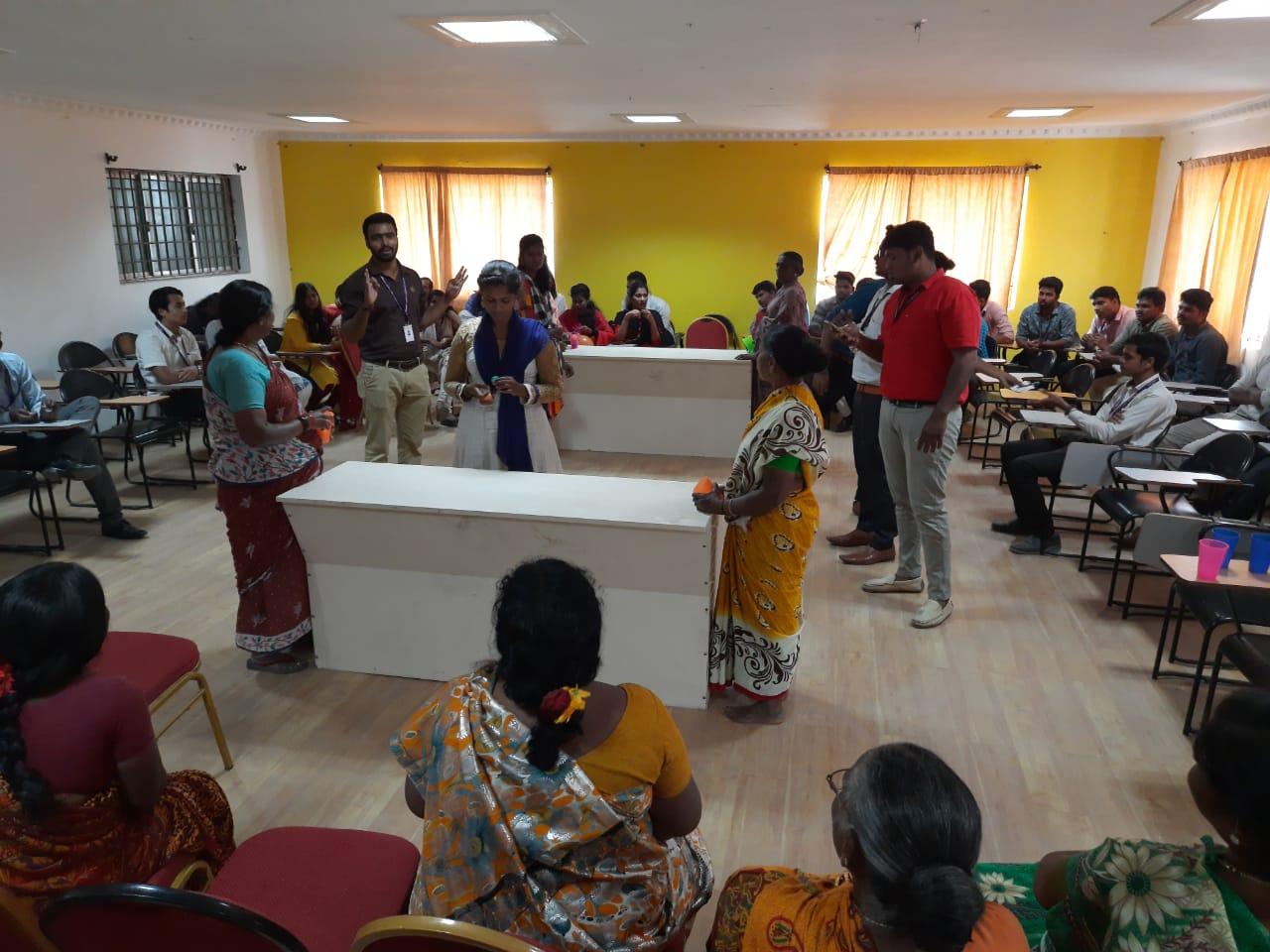 Entrepreneurship Summit by Indo-Asian Chamber of Commerce & Center for Entrepreneurship at Anna University, 20.02.20’
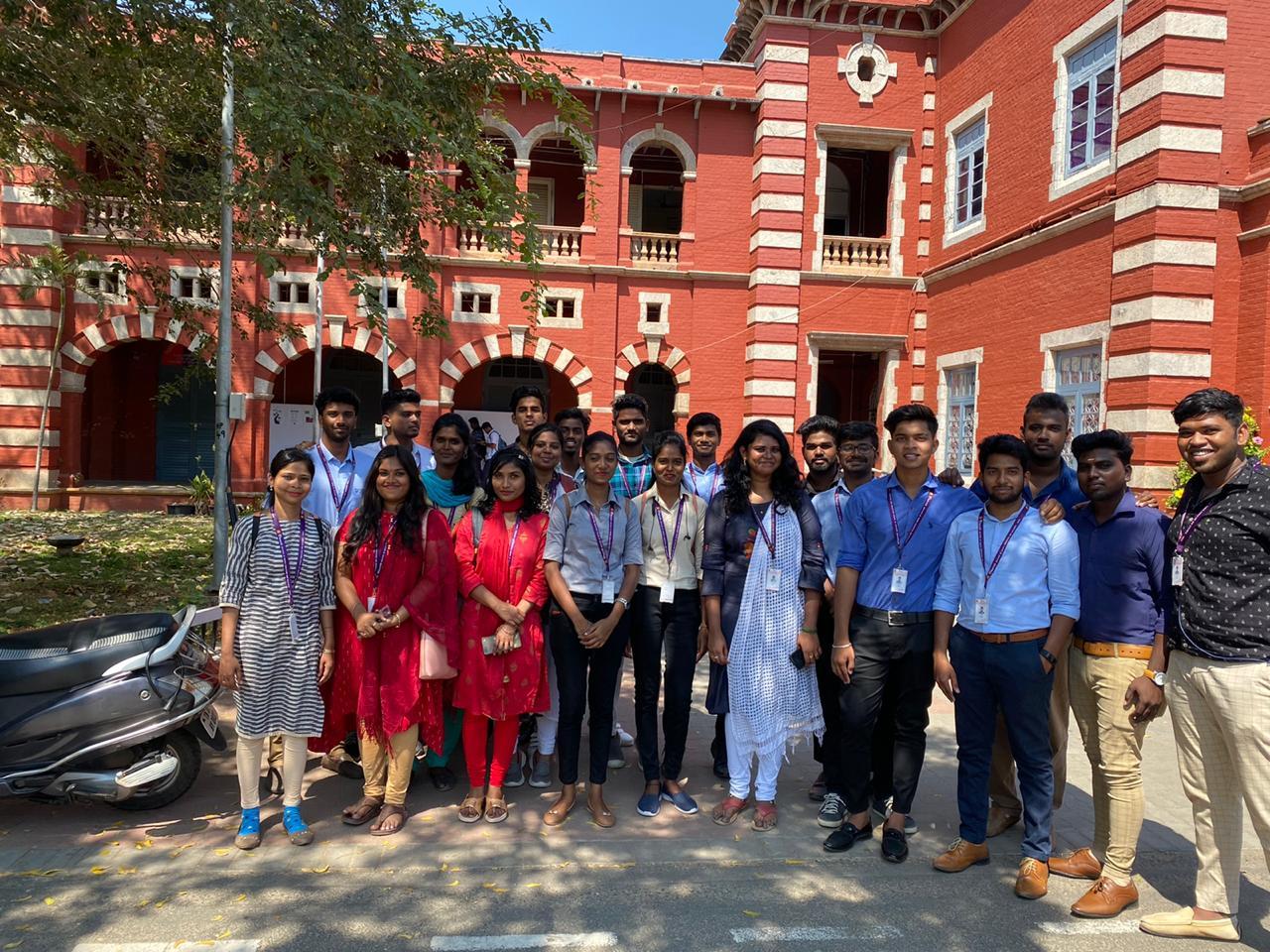 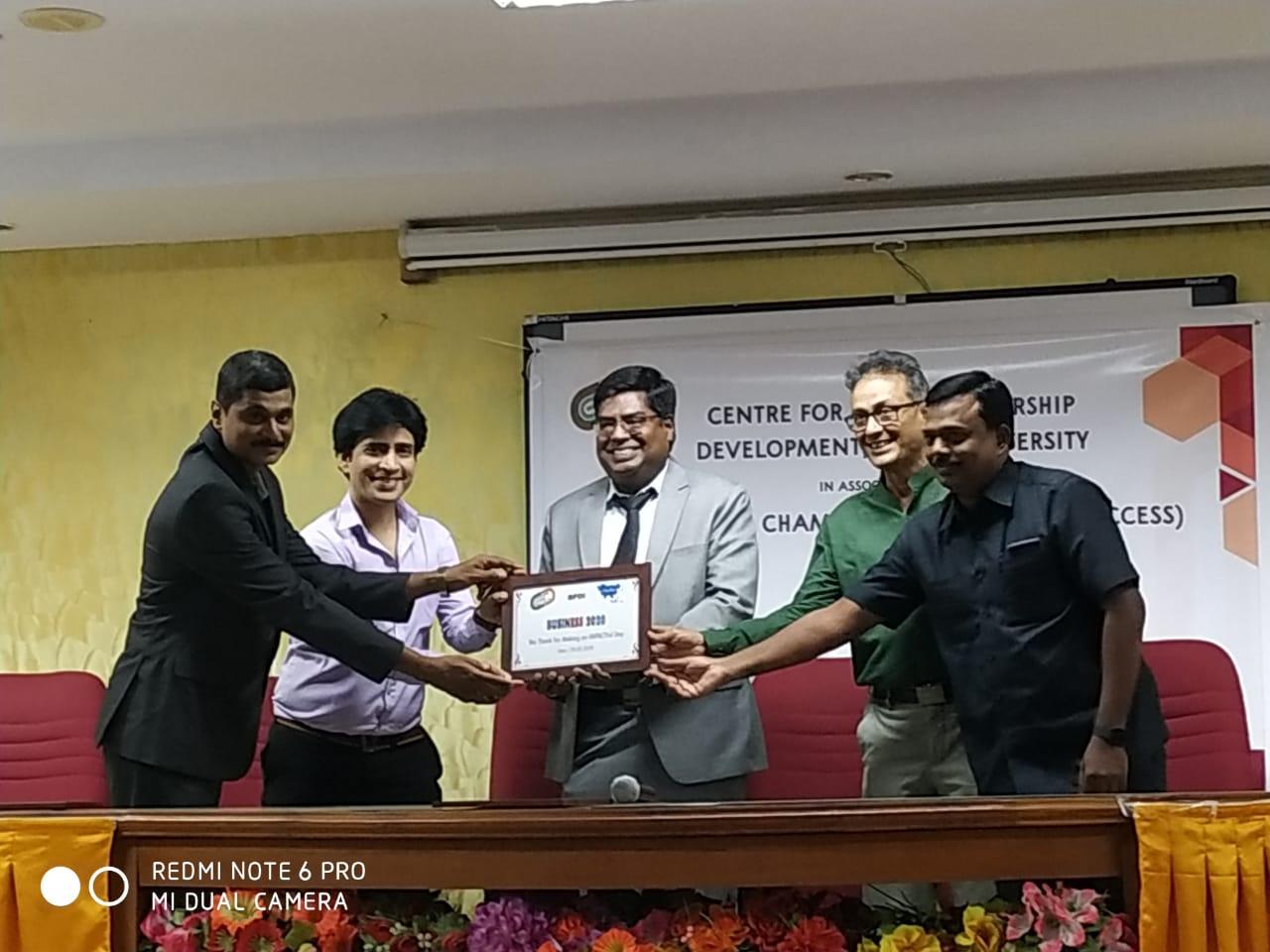